Добро пожаловать
 в кукольный театр
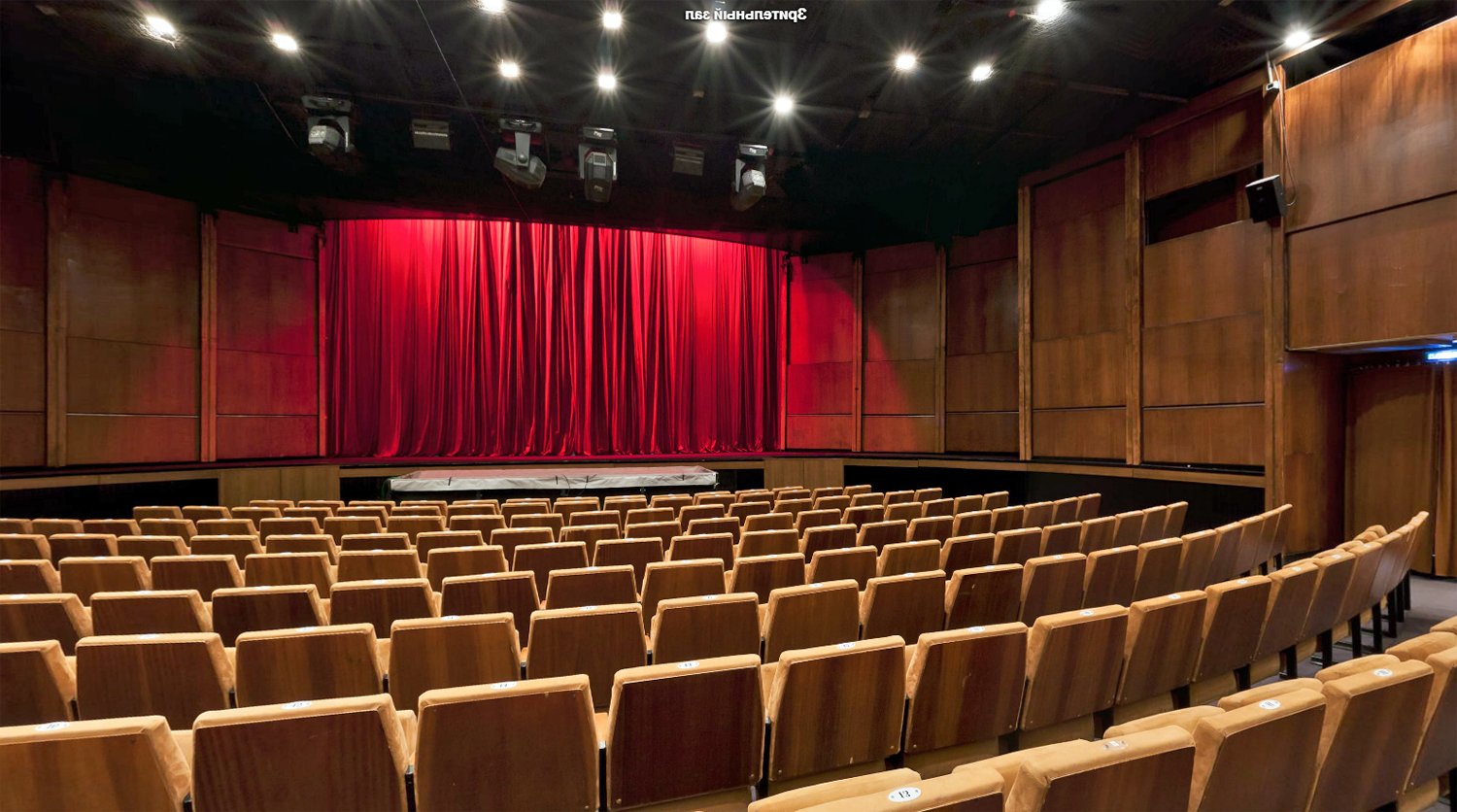 Кукольный театр, созданный Сергеем Образцовым, отмечал в 2016 году юбилей — в театре шёл 85-й сезон.
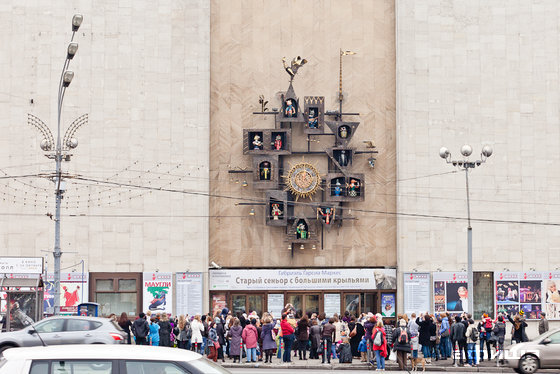 Принято говорить, что театр начинается с вешалки, но Театр кукол имени Сергея Образцова начинается с фасада и уникальных часов, ставших одним из его символов. Каждый час открывается дверца одного из домиков и кукла-животное приветствует собравшихся зрителей под музыку «Во саду ли в огороде» в аранжировке Никиты Богословского. Ровно в полночь и в полдень все 12 зверей появляются в полном составе.
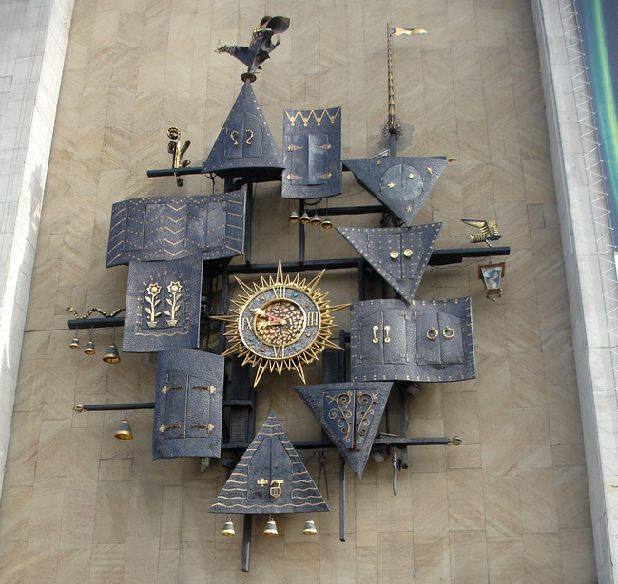 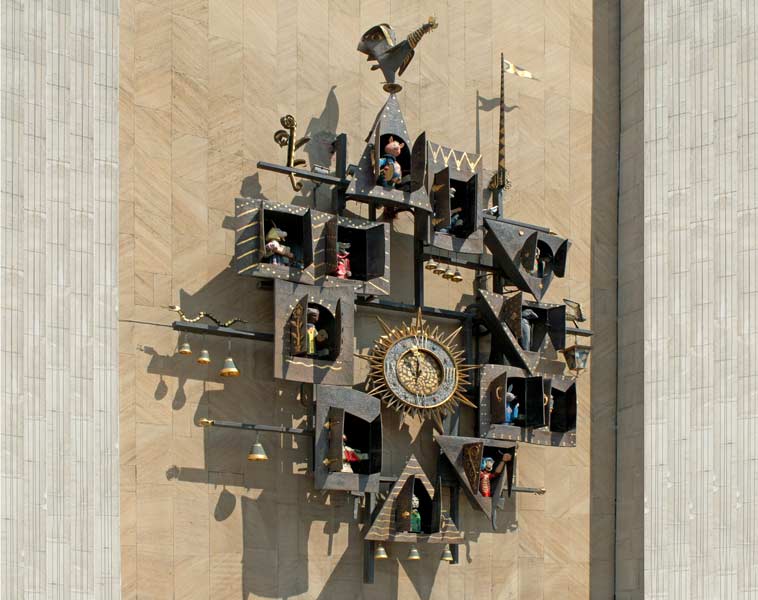 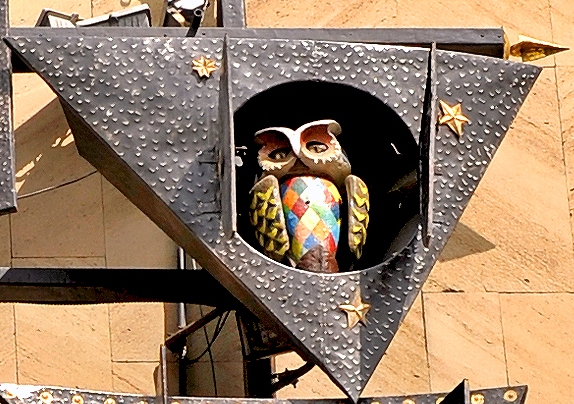 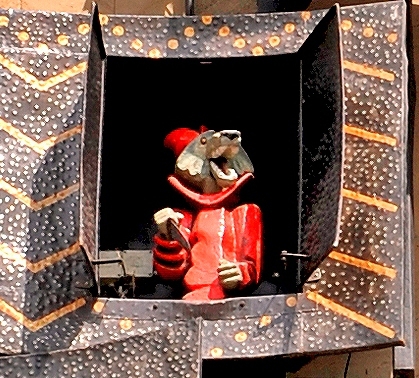 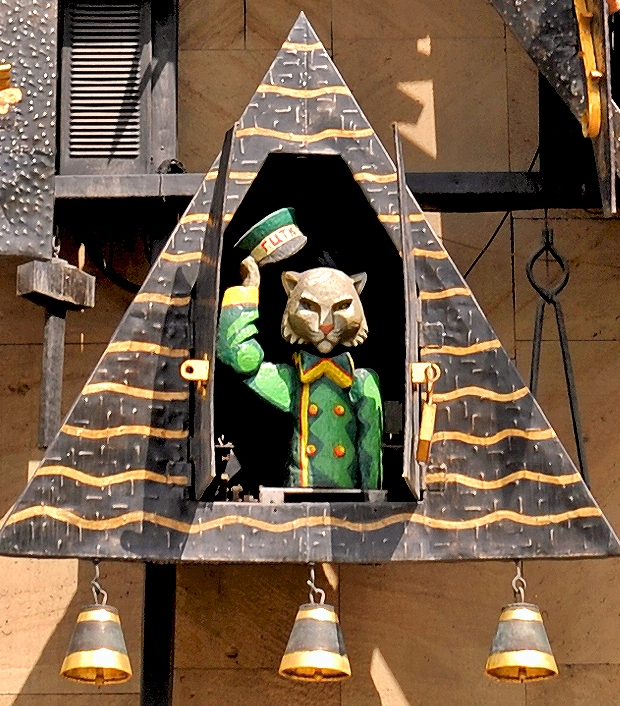 Часы театра кукол находятся на фасаде. Год создания 1970. 
Часы вместе с «окошками» высотой около 4 метров, 
а в ширину около трех.
Каждый час на часах кукарекает петух и звучит мелодия
 «Во саду ли, во огороде», а из одного из окошек выглядывает 
зверь (ослик, кот, сова и т.д.)
Вместе все звери появляются только 2 раза в сутки в 12 часов дня и 
в полночь.
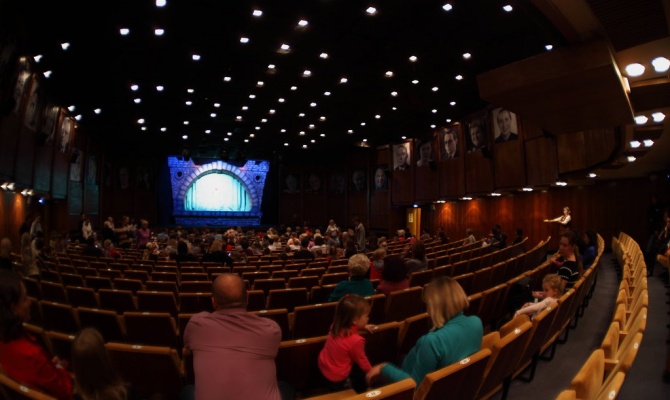 И сегодня мы совершим с вами виртуальную экскурсию в Москву, 
в кукольный театр имени Сергея Владимировича Образцова
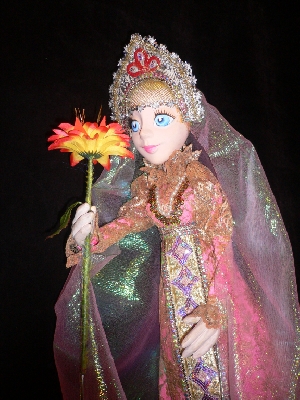 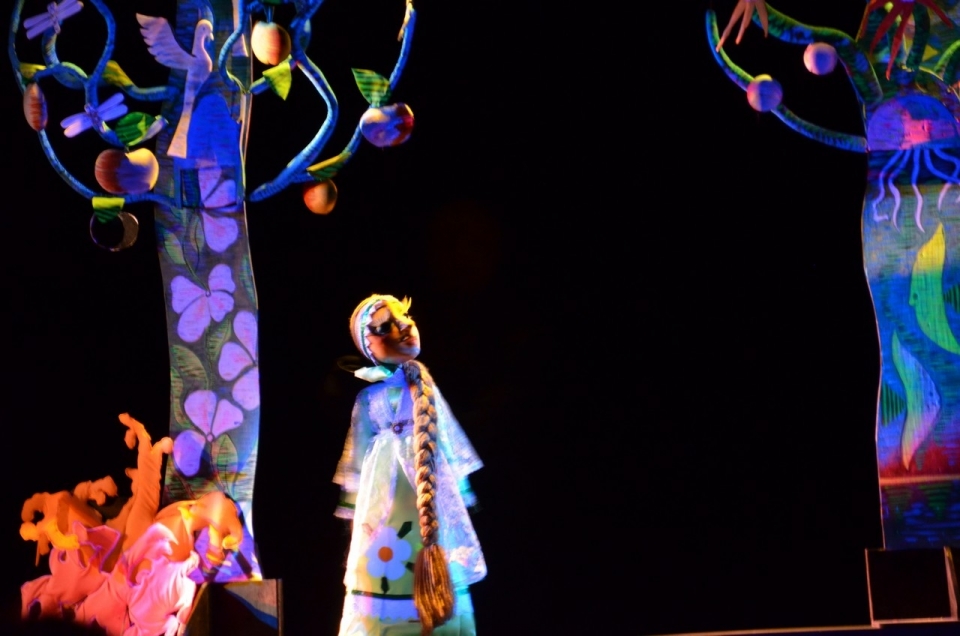 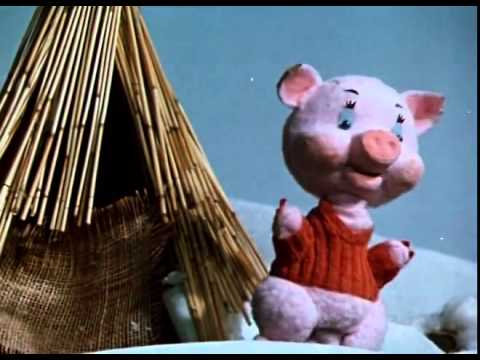 Юбилейный 85-й сезон театр отмечал несколькими новыми спектаклями для разных возрастов — «Ежикино лето», «Аленький цветочек» и «Три поросенка».
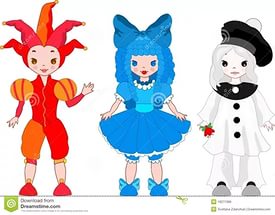 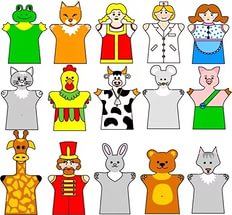 Работа над кукольным спектаклем одновременно и похожа на постановку в драматическом театре, и отличается от него. Сначала за дело берется художник — рисует эскизы, вместе с режиссером придумывает кукольный мир.
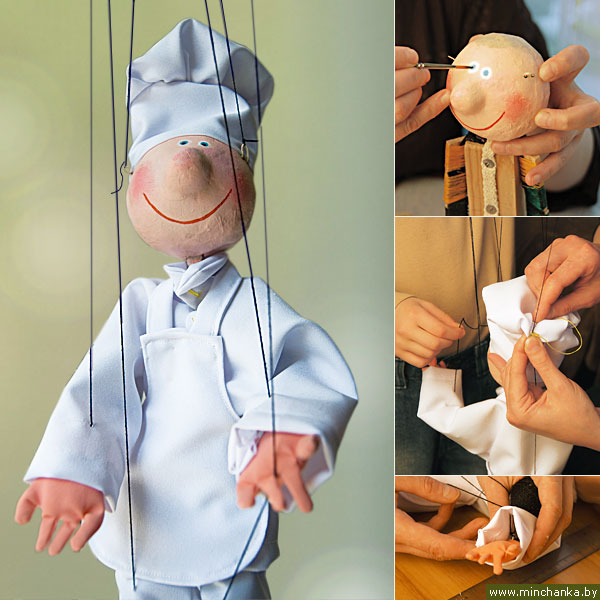 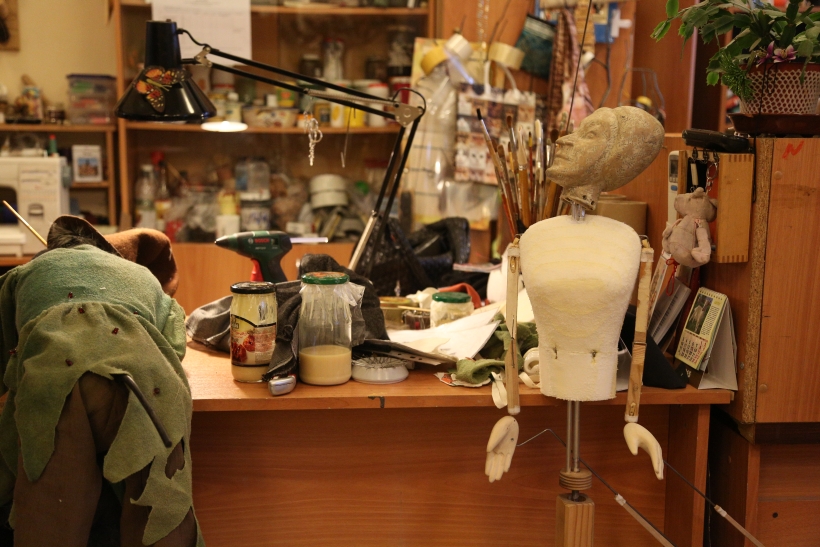 «Художник и режиссер рассказывают, что они хотят, показывают эскиз, скульпторы лепят головки, затем по этой форме мы отливаем слепки и начинаем "машеровать": по гипсовой форме создавать куклу из папье-маше.
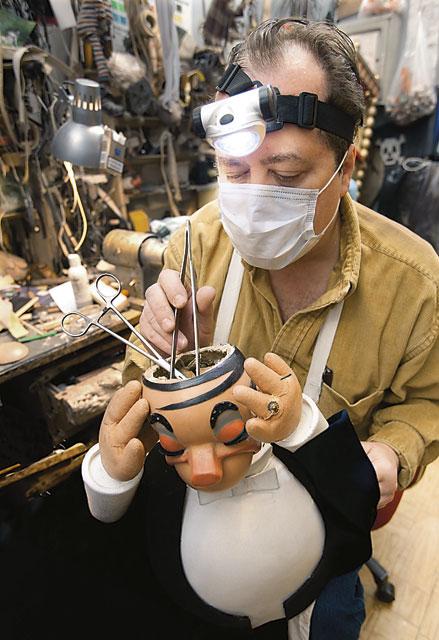 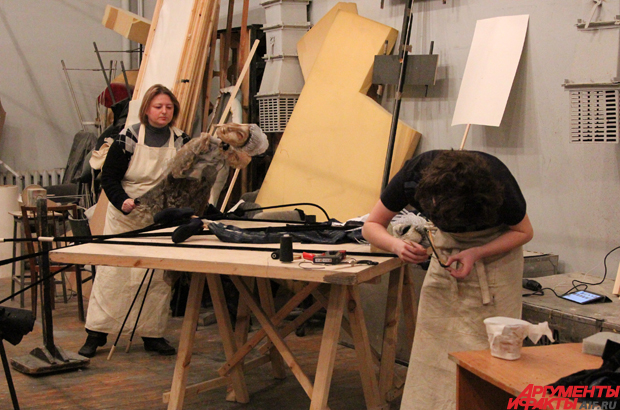 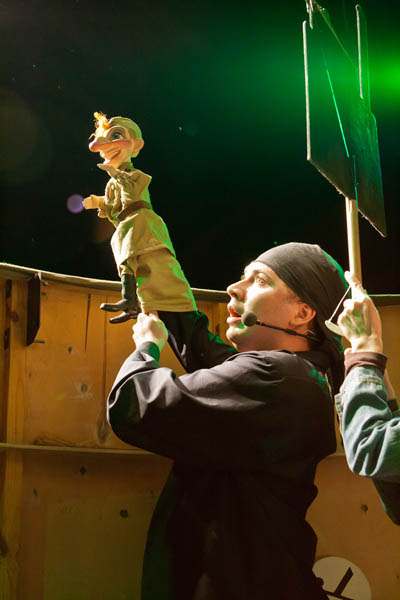 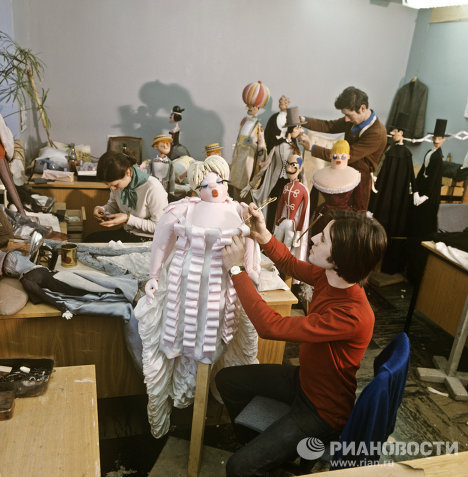 …Потом кукла попадает к механикам, которые заботятся о том, чтобы она могла двигаться, открывала рот и вертела головой, после чего ей создают корпус, руки, обтягивают, расписывают — так процесс идет в мастерской театра.
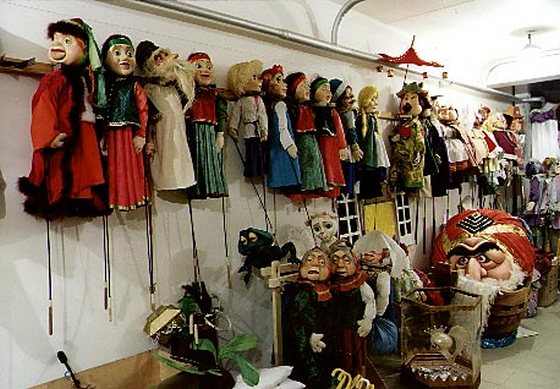 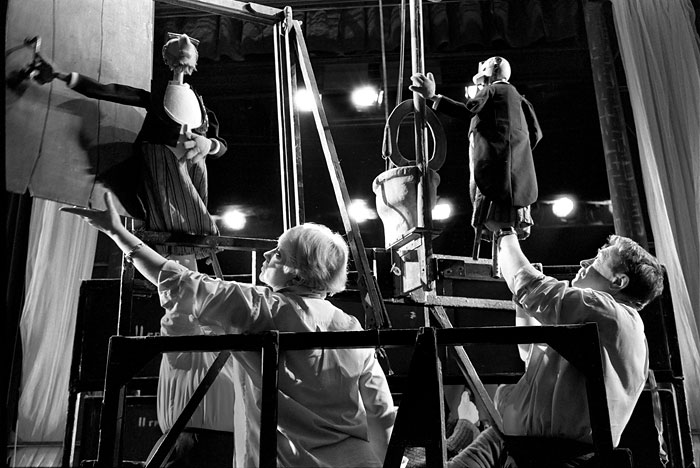 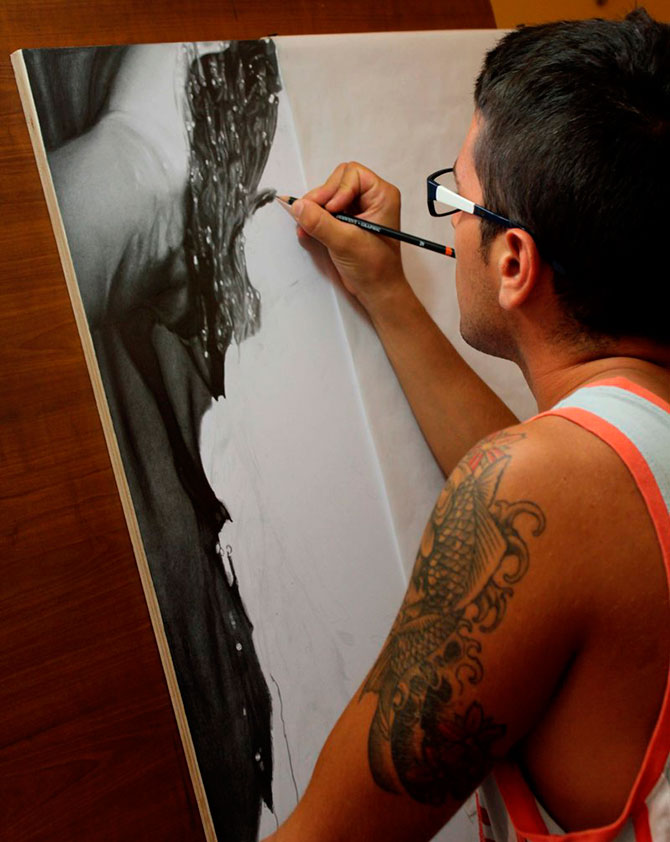 Для одного спектакля может изготавливаться от 4-5 кукол, как в «Старом сеньоре», до двухсот, как в «Необыкновенном концерте». Большой «штат» будет и в новом спектакле «Дон Кихот» — уже сейчас художники и мастера пытаются воплотить в куклах фантазии благородного идальго, сделать зримыми и осязаемыми всех чудищ, которые ему привиделись.
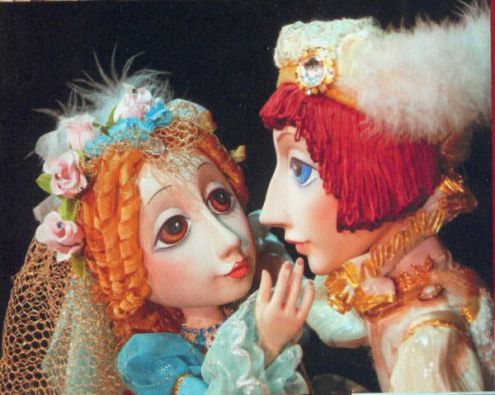 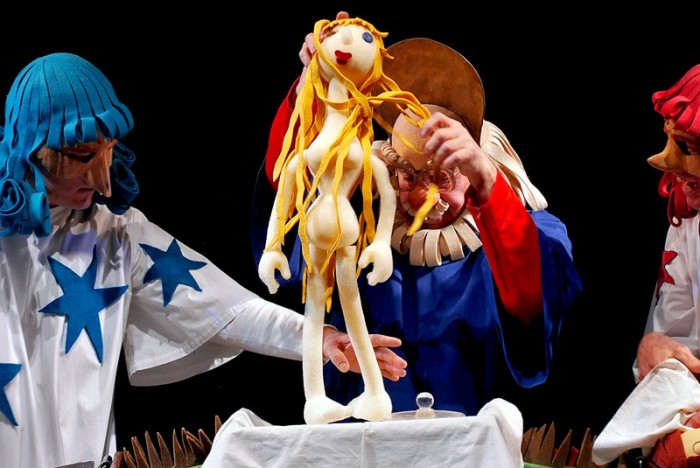 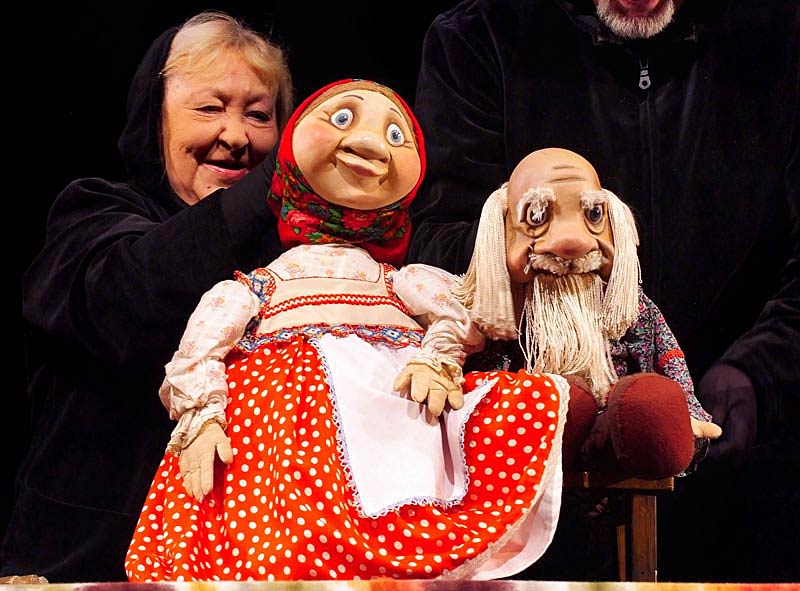 Недавнюю премьеру — спектакль «Три поросенка», который идет на малой сцене — поставила режиссер Екатерина Образцова, внучка основателя театра. «Спектакль делался достаточно быстро, — рассказала она, — так как героев в нем немного. Зато куклы все работают: руки-ноги и пятачки у них крутятся, и это считается классикой кукол театра Образцова. Это постановка для маленьких детей, и они должны верить, что перед ними — живые существа». Спектакль поставлен по сказке Сергея Михалкова, который перевел и адаптировал английскую сказку. По словам Екатерины Образцовой, ее дед и Михалков были хорошо знакомы.
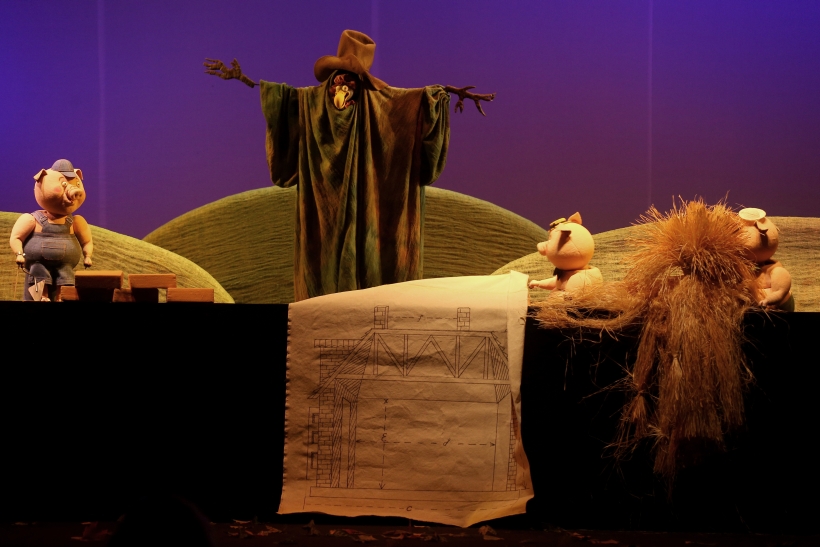 В кукольном мире нет ничего случайного, все детали — «говорящие». Трудяга Наф-наф одет в рабочий джинсовый костюм, а остальные поросята — праздные — в канотье и бантиках. Чучело, что стоит на огороде, похоже на волка. В чучеле живет ворона, которая предупреждает поросят об опасности, вступает в противостояние с волком, мешает ему их съесть — самый веселый персонаж, которого не было в сказке Михалкова, но в спектакле у нее важная роль.
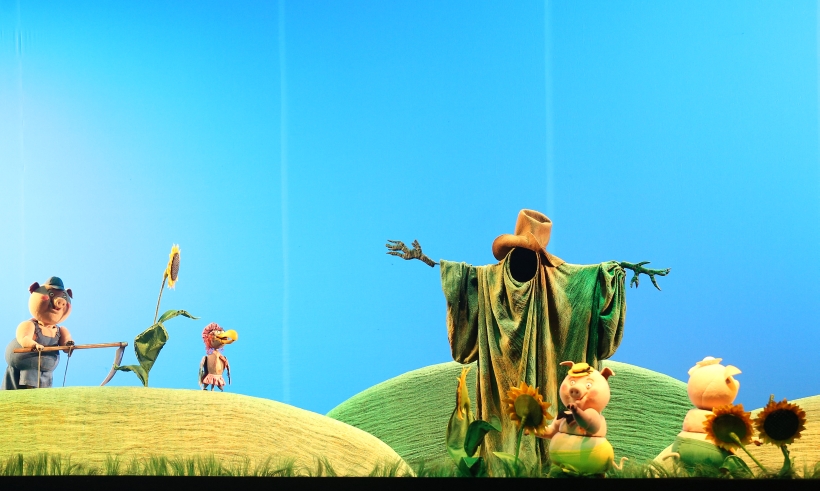 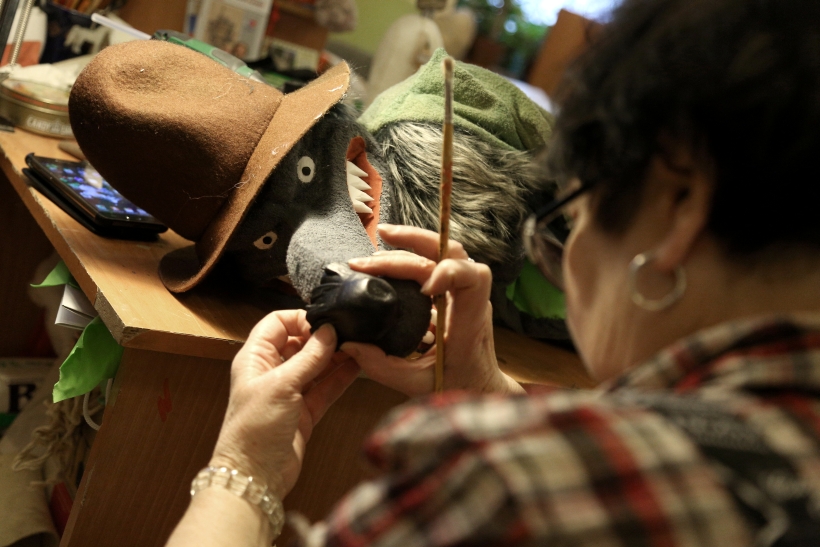 Вера Чернецова, руководитель мастерской №1, с куклой волка из спектакля «Три поросенка»
«Изнанка» спектакля «Три поросенка». Актерам приходится непросто — тяжело держать куклу на вытянутой руке более пяти минут
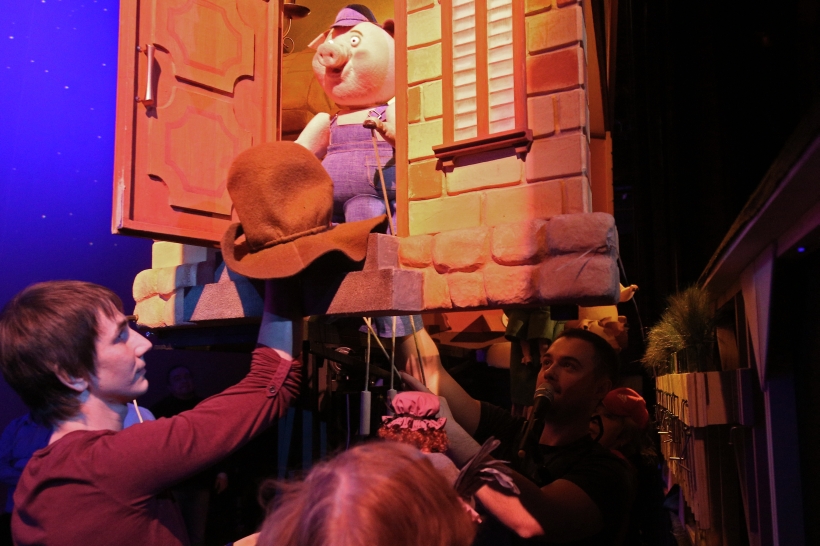 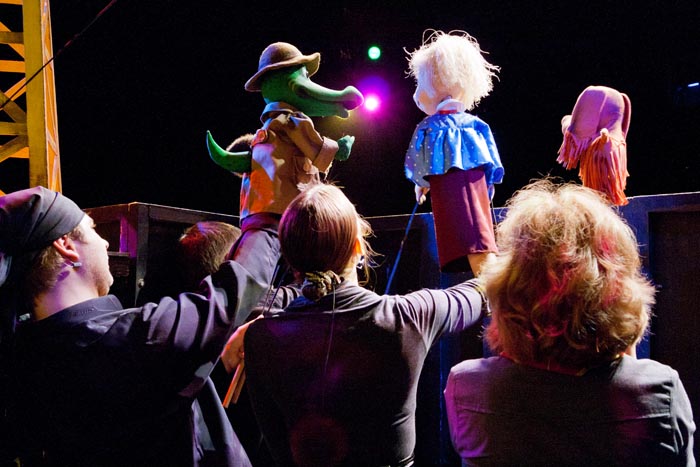 «Дух театра — в образцовской кукле», — считает директор театра Ирина Корчевникова. Это тростевая кукла, самая сложная в работе. Небольшие и региональные театры чаще всего работают с планшетной куклой, многие — с марионетками, которым нужно немного места и они проще в управлении. Тростевая же кукла требует особой квалификации — ее ведут несколько человек, иногда — одновременно трое, и их действия должны быть синхронными.
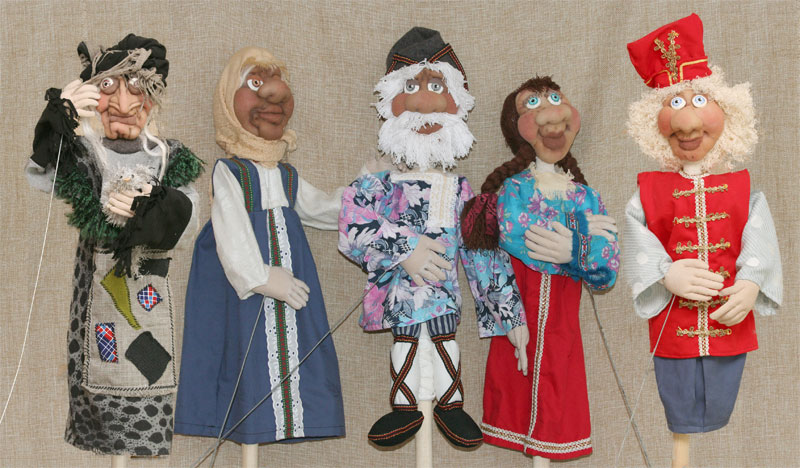 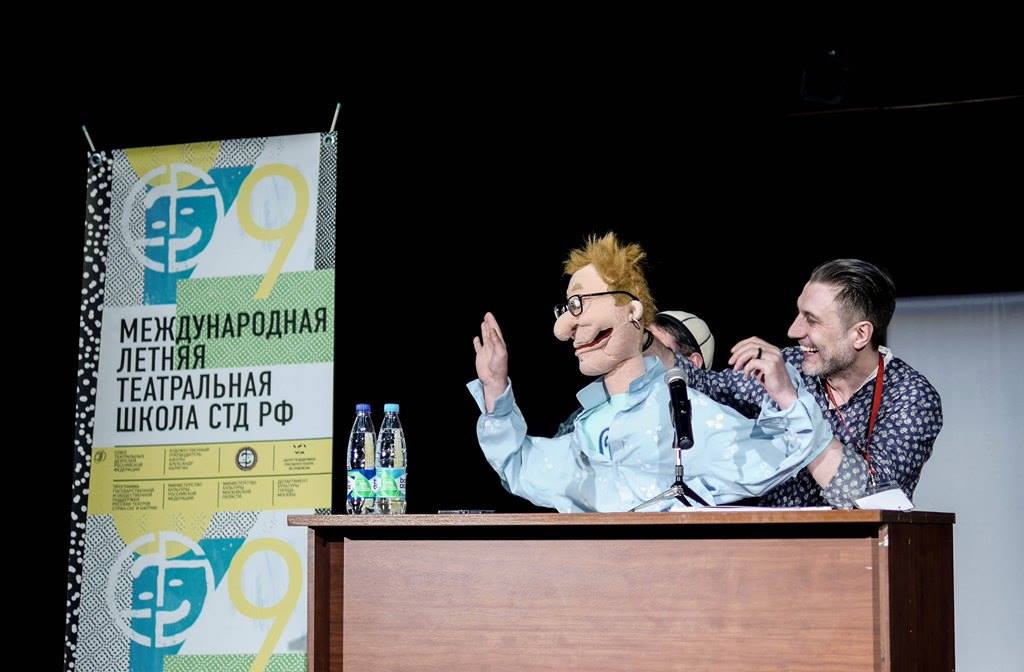 Спектакль «Аленький цветочек», премьера которого состоялась в декабре, готовился с лета. Главный режиссер театра, лауреат «Золотой маски» Борис Константинов, придумал для постановки очень эмоциональный мир: «Я хотел бы, чтобы сегодняшний маленький зритель услышал песни, музыкальные инструменты, чтобы не только прошла сюжетная линия Аксакова, а было минимальное количество слов и больше присутствовала визуальная картина. Мне как режиссеру хочется, чтобы зрители больше чувствовали и переживали».
Несмотря на то, что «Аленький цветочек» — популярная детская сказка Аксакова, в театре Образцова это первая ее постановка
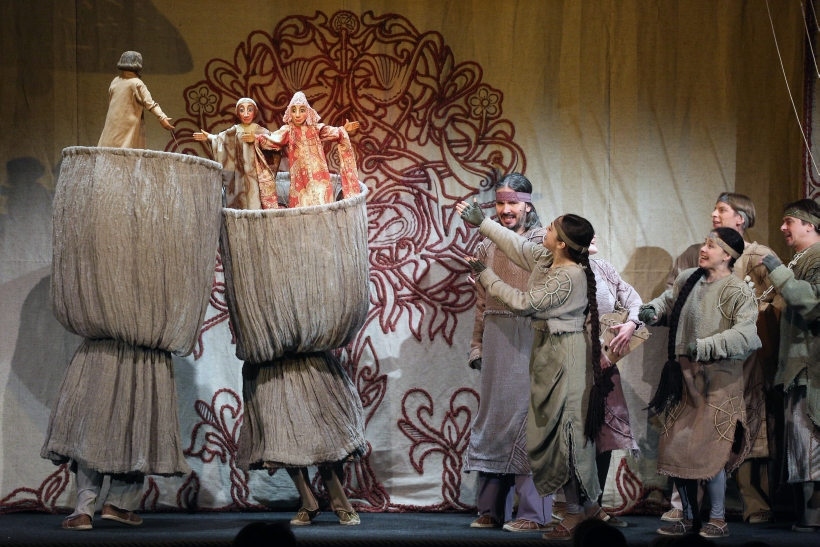 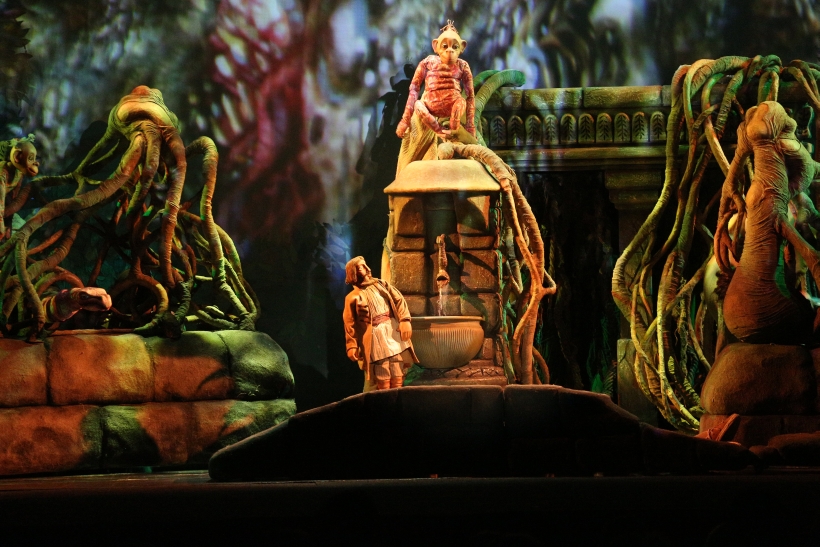 Купец, переживший кораблекрушение, оказывается в царстве Чудовища
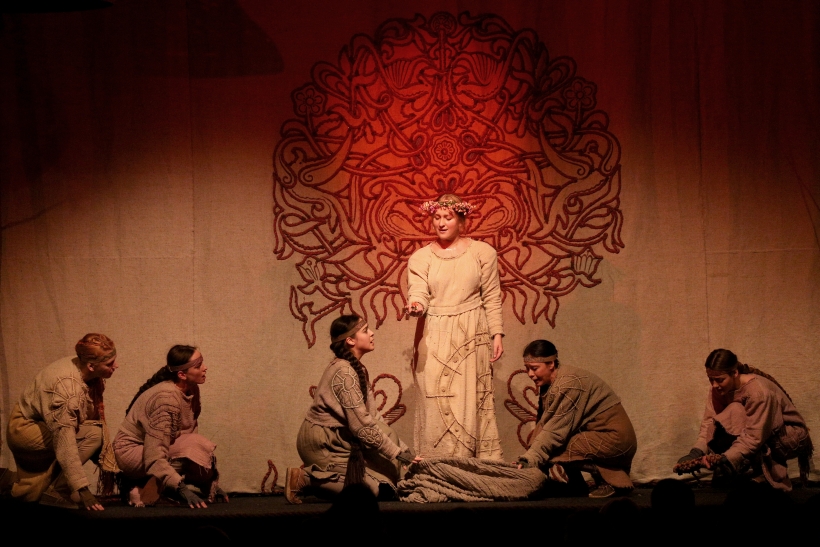 Специально для «Аленького цветочка» была придумана ширма-юбка, которая снимается и превращает куклу Настеньку в живую девушку, которая уходит из родительского дома
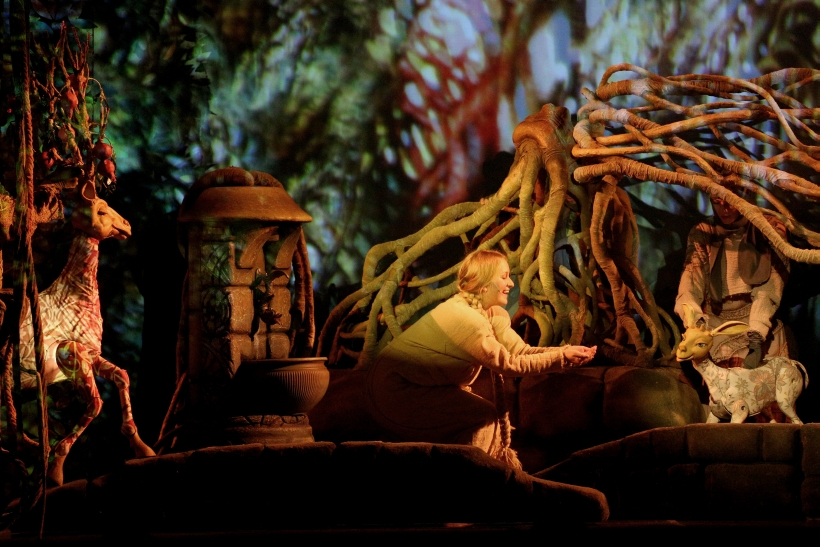 Главная женская роль в спектакле на равных распределена между куклой и актрисой театра Екатериной Малетиной
Изначальной задачей театра, созданного в 1931 году, было не столько развлечение, сколько воспитание и развитие кукольного жанра — театр должен был стать своего рода лабораторией.
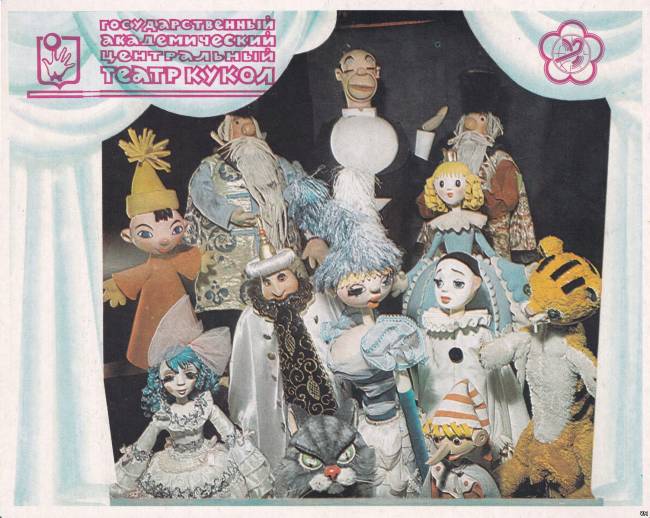 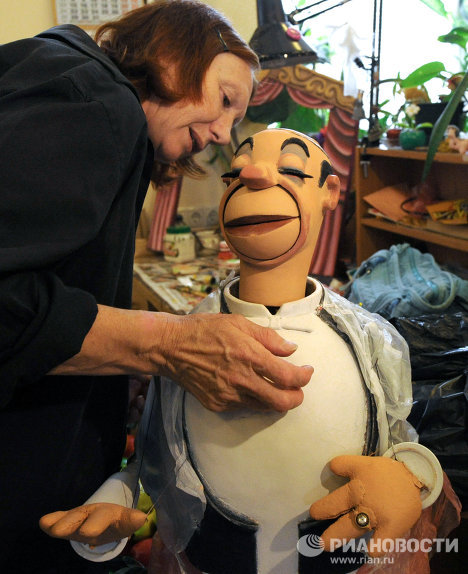 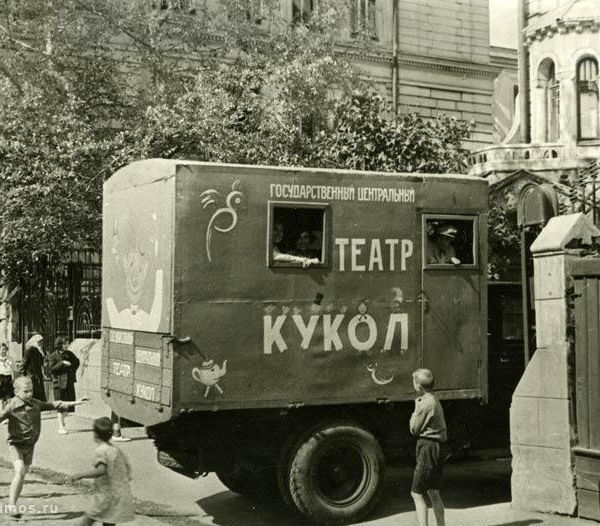 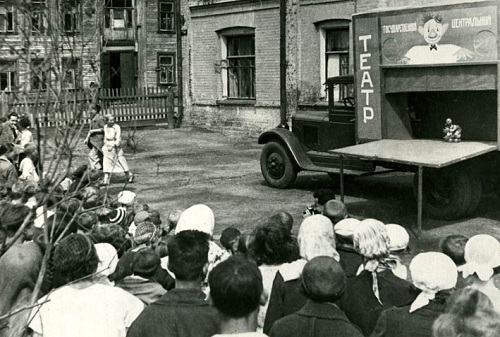 А чтобы сделать новые постановки доступными широкому кругу, театр был «передвижным» — машина с надписью ГЦТК (Государственный центральный театр кукол) развозила актеров по московским дворам, паркам, школам, домам культуры, где и проходили представления.
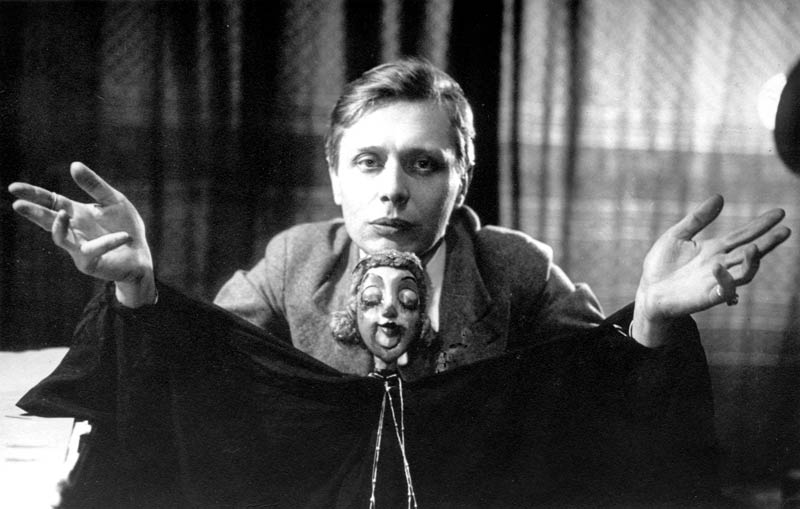 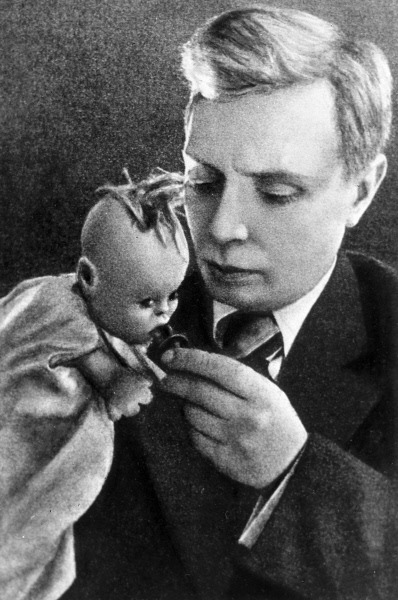 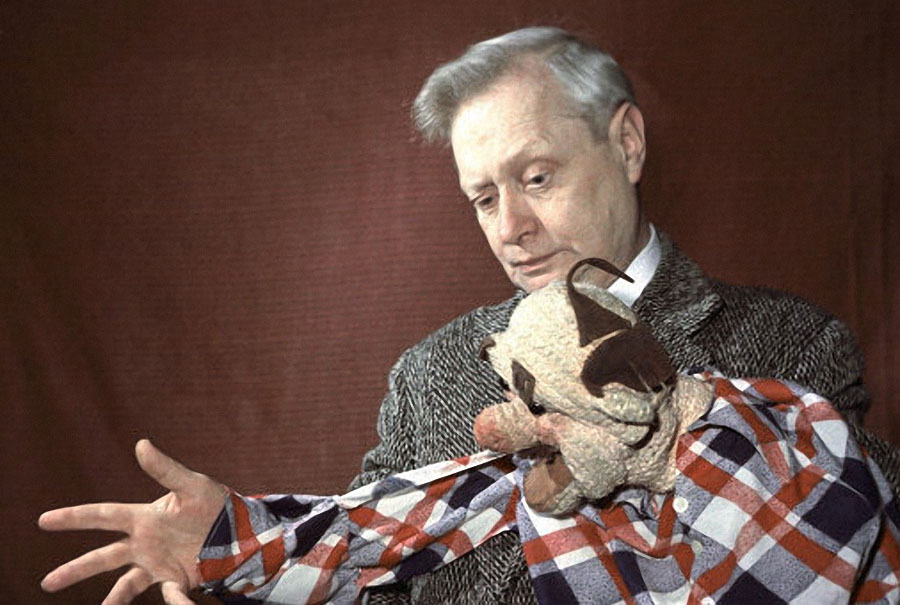 Кстати, тогда в штате театра было всего 12 человек, а руководил им с первого дня и на протяжении шестидесяти с лишним лет Сергей Образцов.
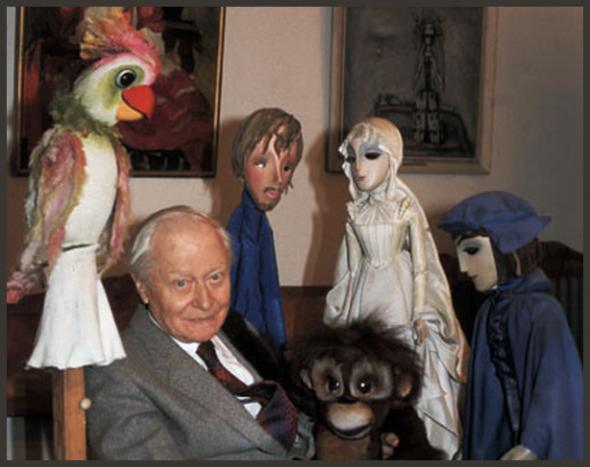 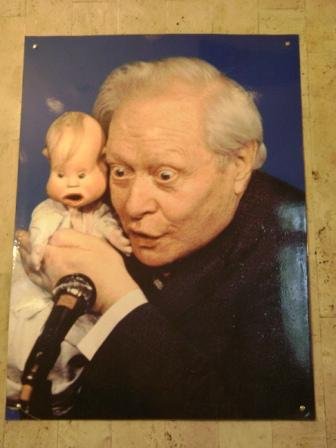 Личностью он был неординарной — учился живописи во ВХУТЕМАСе у передвижника Абрама Архипова и блестящего графика Владимира Фаворского, работал как актер у Немировича-Данченко в Музыкальной студии МХТ. А к началу 1930-х годов стал известен как мастер пародийных эстрадных номеров с куклами.
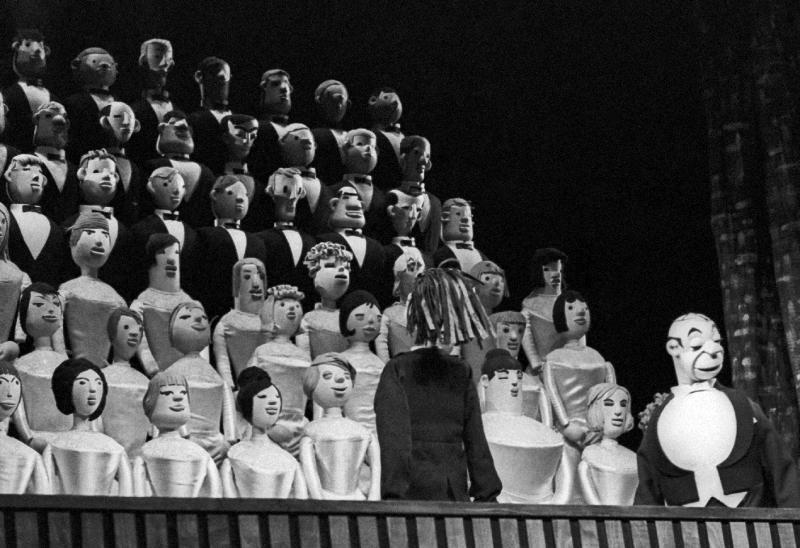 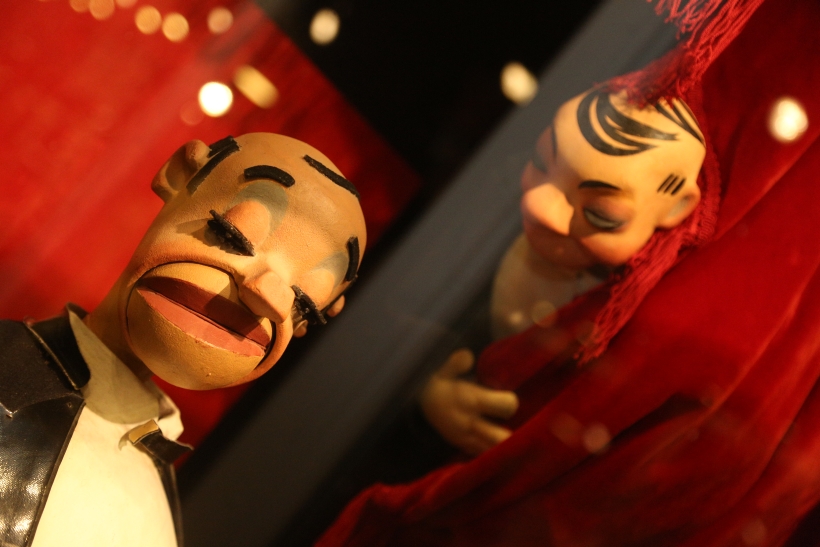 Из этой смеси художественного, музыкального и ироничного и родились самые известные спектакли Образцова, многие из которых идут в театре до сих пор и собирают полные залы (взять хотя бы знаменитый «Необыкновенный концерт», придуманный в 1946 году).
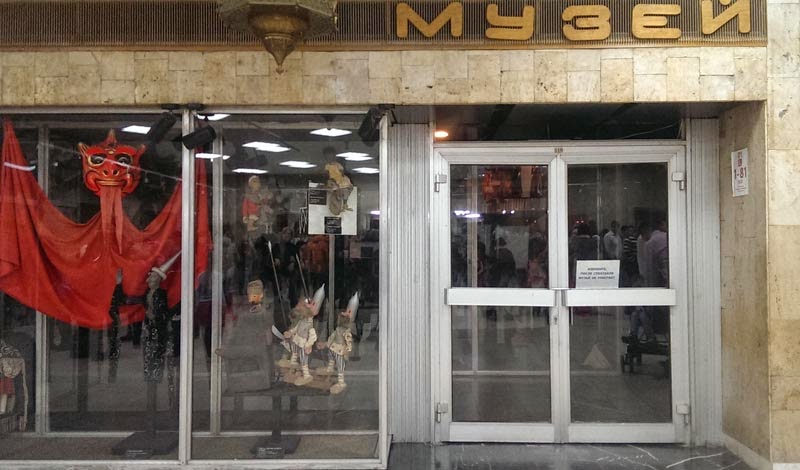 Сейчас мы с вами посетим музей театра, где за многие годы собрана вся коллекция кукол из многочисленных спектаклей
Об истории не только спектаклей Образцова, но и мирового кукольного театра в целом рассказывает музей театра. Датой его основания считается 16 сентября 1937 года, когда театр получил помещение на площади Маяковского (в нынешнее здание на Садовом кольце театр переехал позже, в 1970 году).
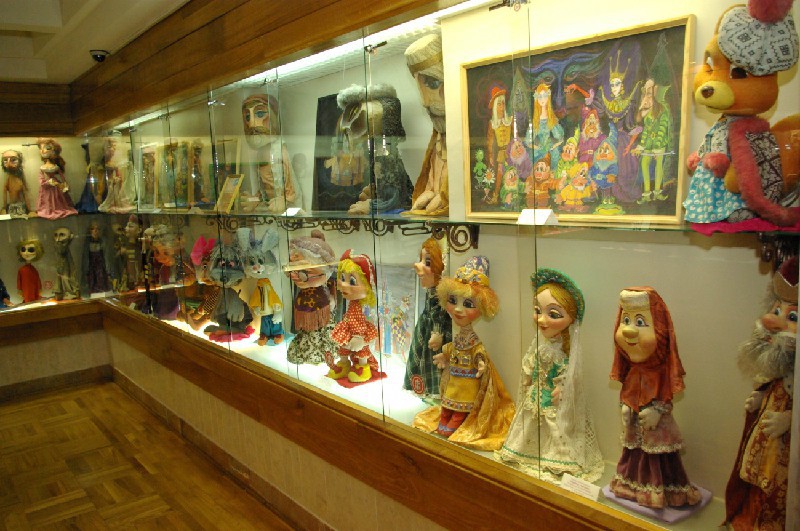 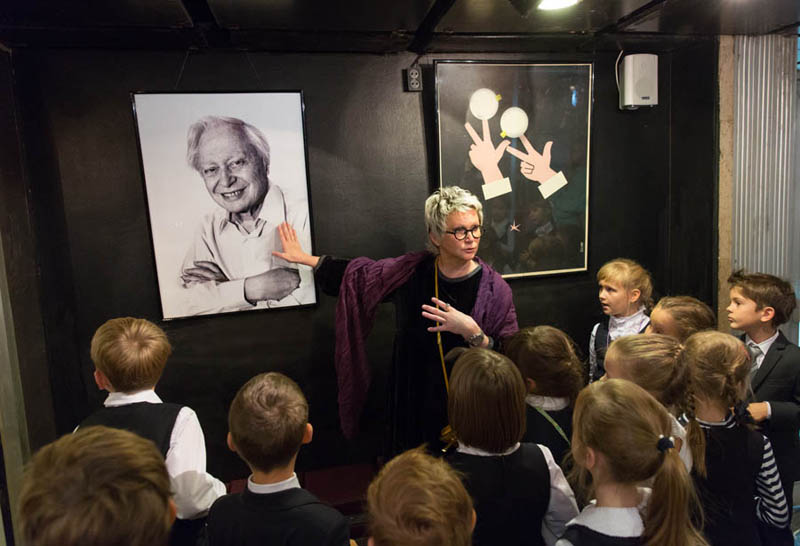 Одна из старейших кукол, представленная в музее, — Тяпа, «самый старый ребенок в мире». С этой куклой Образцов сделал множество эстрадных номеров. Интересно, что трогательное лицо Тяпы с пухлыми щеками очень напоминает самого Сергея Владимировича
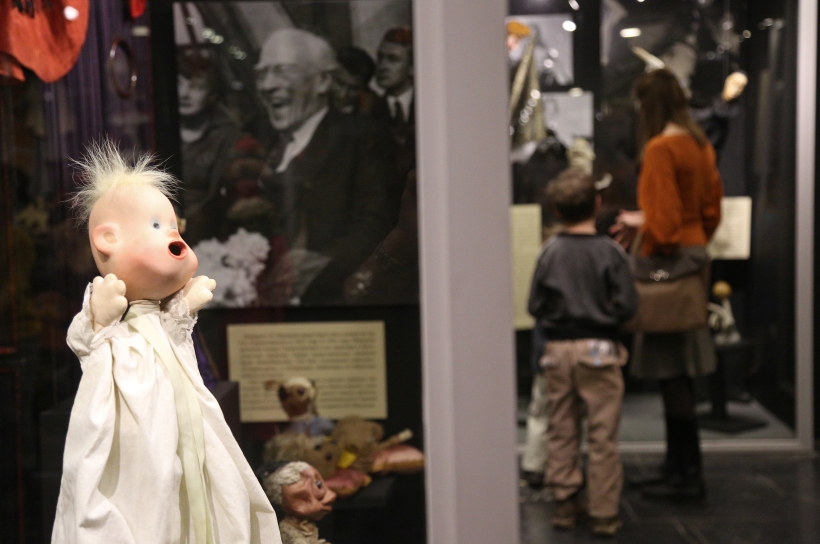 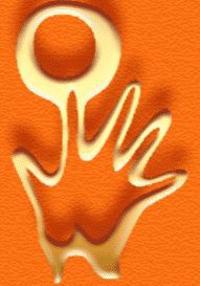 Знаменитый шарик-голова для сольного номера Образцова «Мы сидели с тобой у заснувшей реки» надевался на палец актера, а рука служила телом куклы. В одной из статей Образцов писал о том, что «форма головы куклы как бы стремится к простой форме шарика» и что «руку кукловода, которая является душой, кровью, жизнью куклы, нужно как можно меньше загружать костюмом, материя должна быть мягкой, легкой, простой, не отягченной рукавчиками, кружевами и всякими мелкими натуралистическими подробностями, для того чтобы движение не было скрыто». Теперь же рука с шариком на указательном пальце — эмблема театра
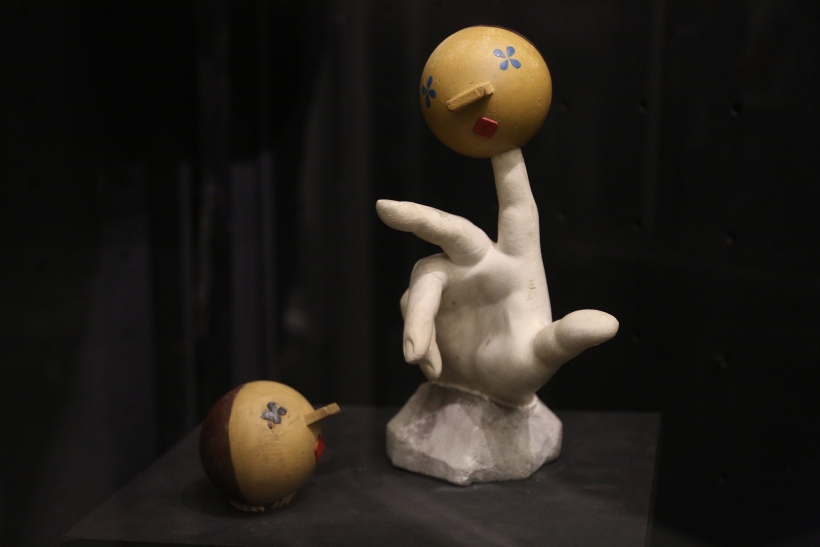 В 2007 году во время реставрации ширмы «Гиньоль» была обнаружена бирка, указывающая, что ранее ширма находилась в игральной комнате цесаревича Алексея в Александровском дворце в Царском Селе
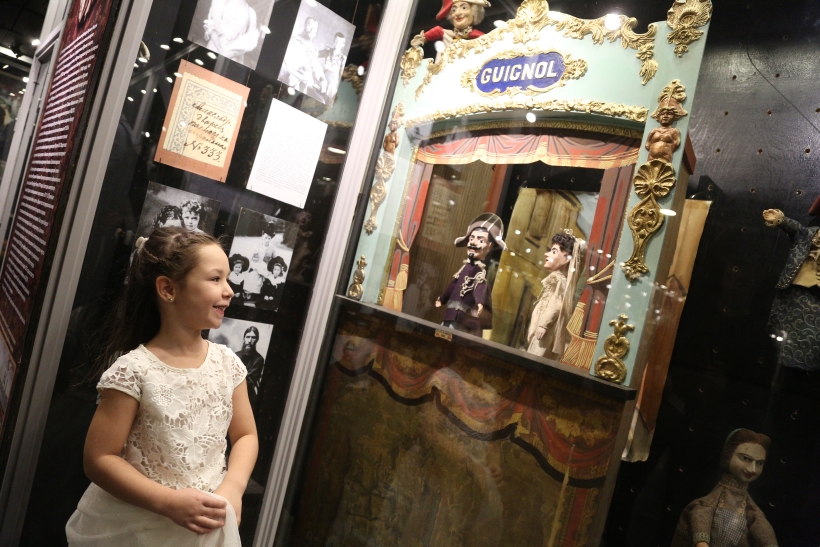 Еще одна интересная деталь выяснилась во время реставрации кукол французского театра «Гиньоль» — оказалось, что многие из них похожи на знакомых и близких царевичу людей: Капрал — на императора Николая II, чернокожий Арлекин — на Распутина, Невеста — на императрицу. Есть здесь и куклы, напоминающие самого юного наследника, его няню и близкого друга семьи, князя Горчакова. В 2015 году оригинальные кукла и ширма отправились на постоянное хранение в ГМЗ «Царское Село», в музее кукол им. С.В. Образцова представлены точные копии
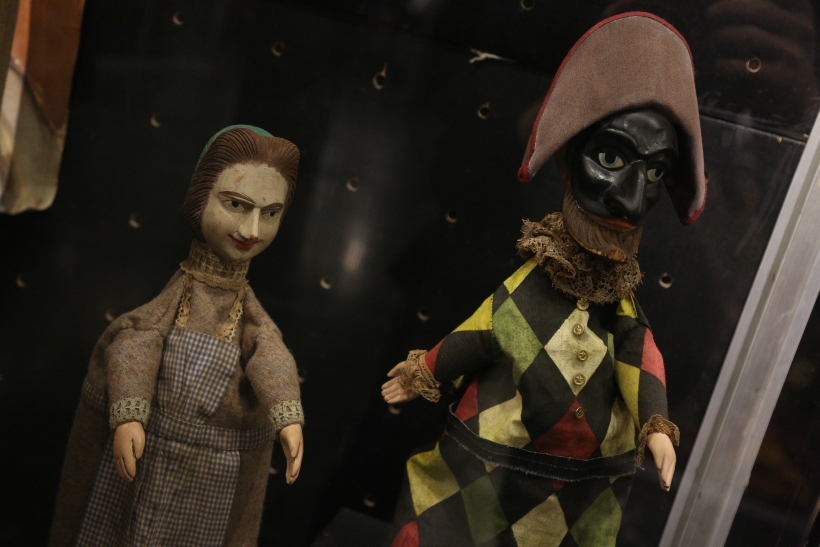 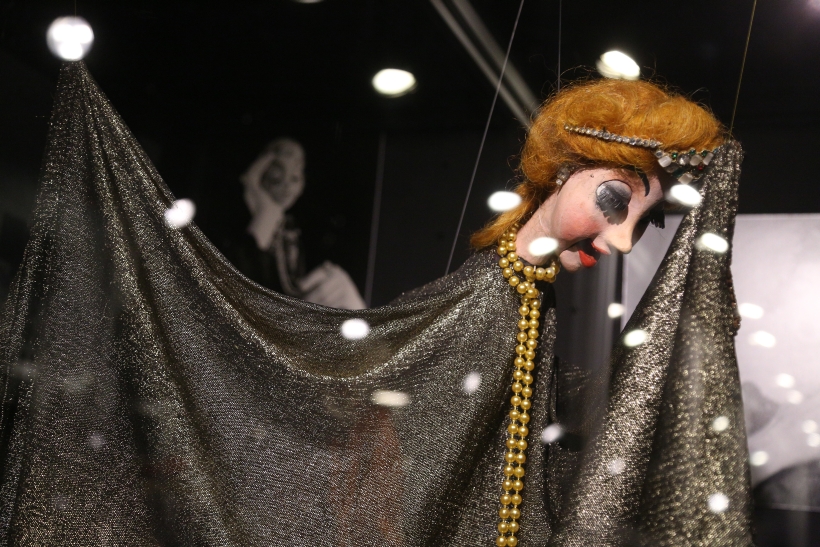 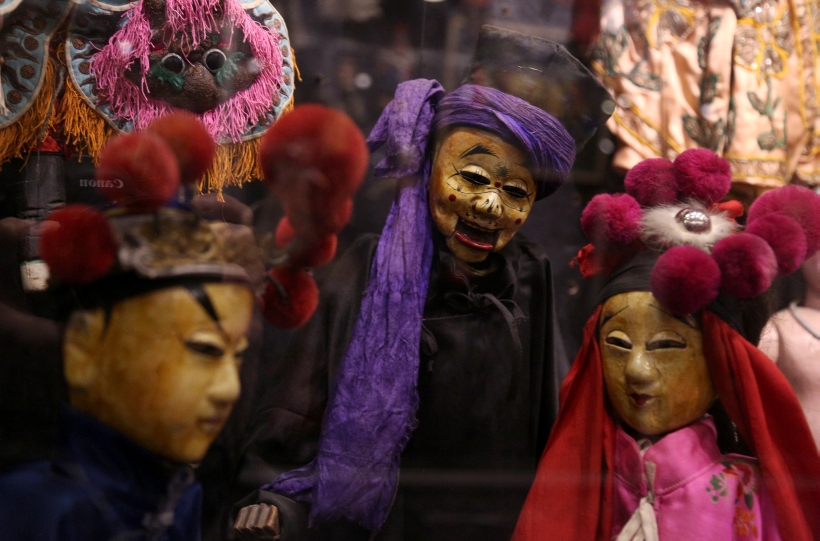 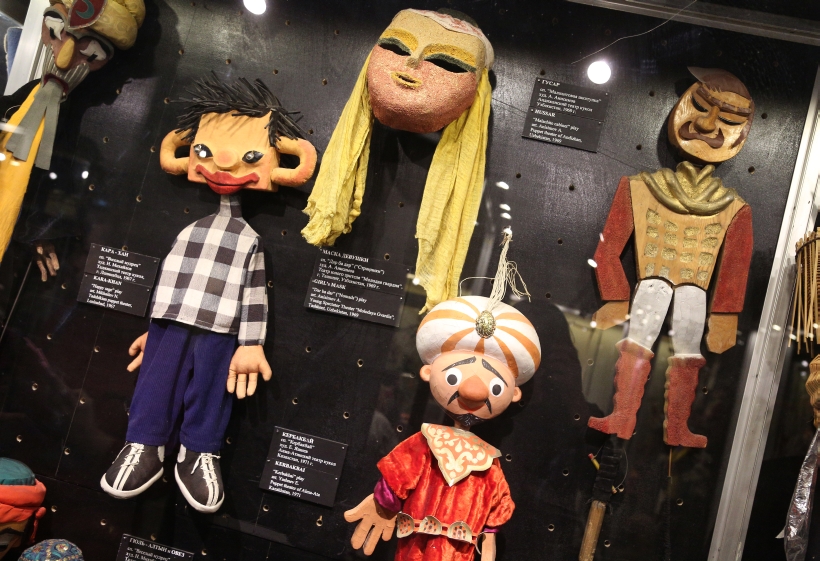 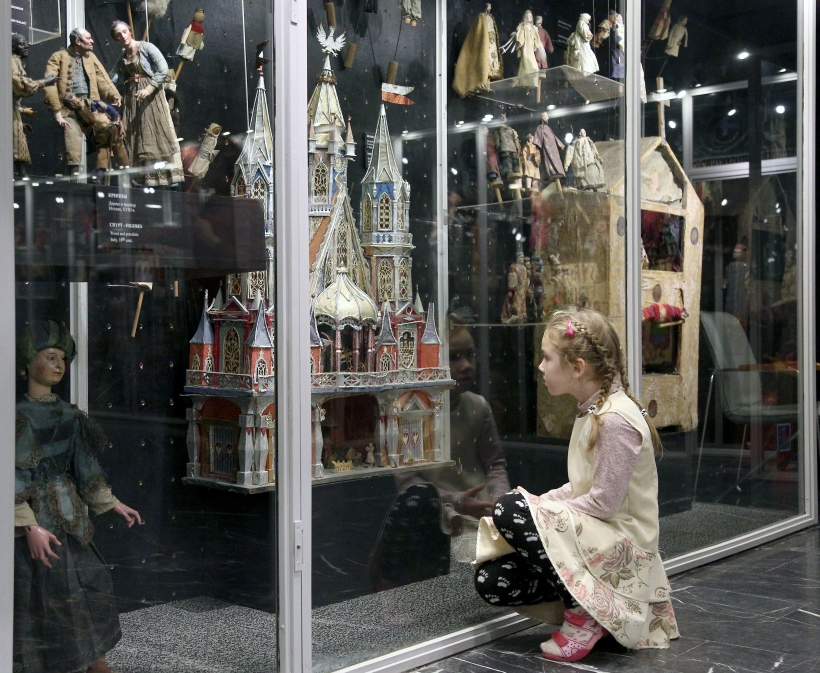 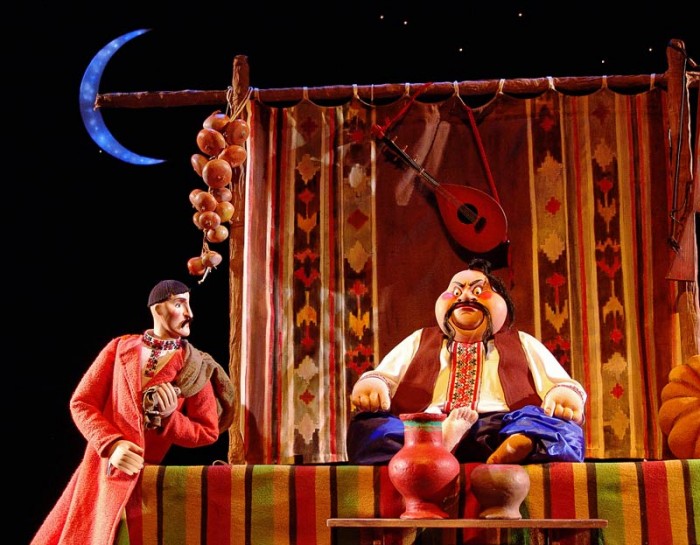 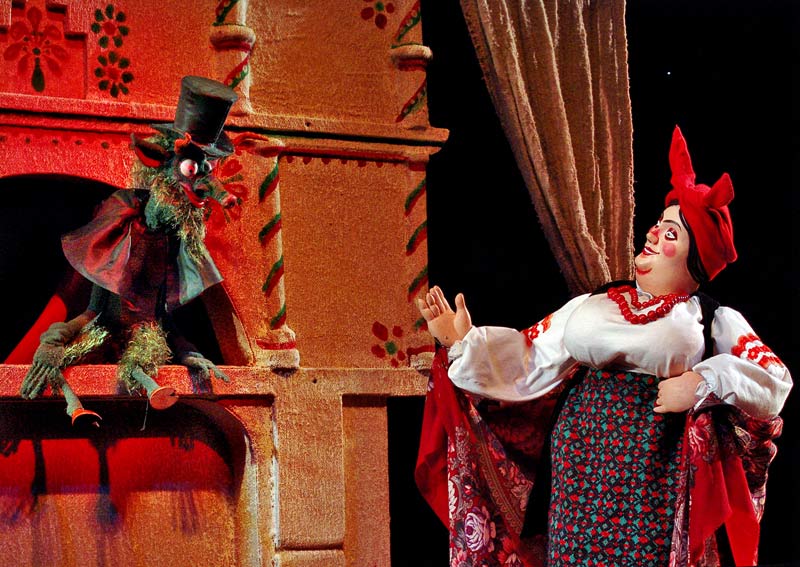 «Ночь перед Рождеством»
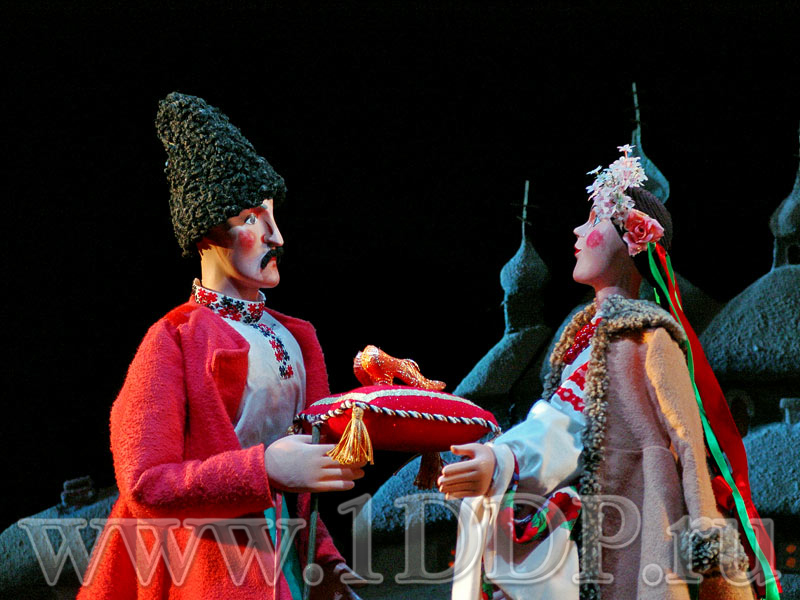 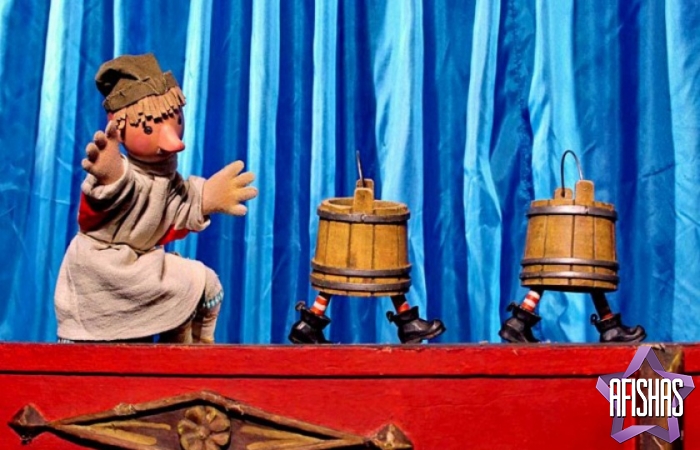 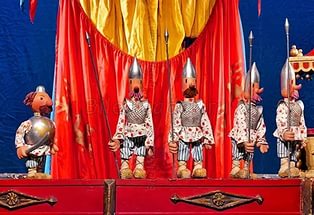 «По щучьему велению»
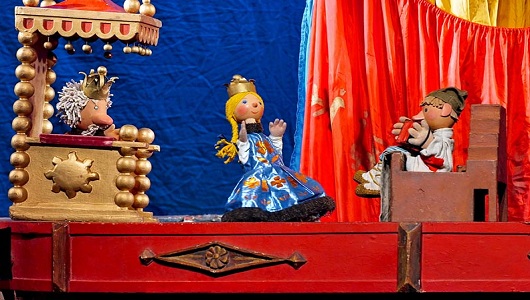 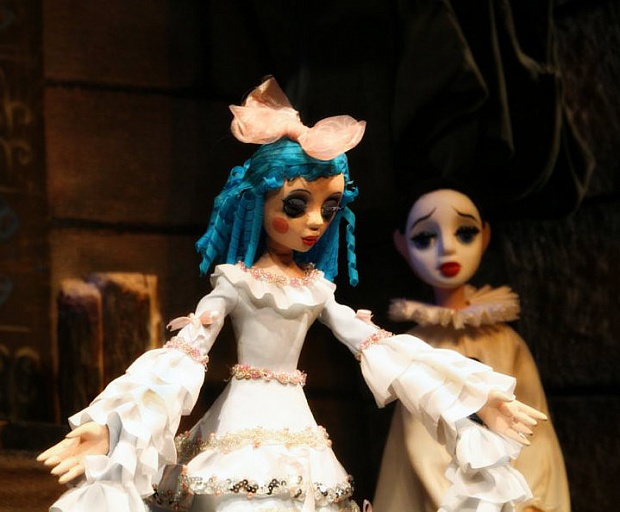 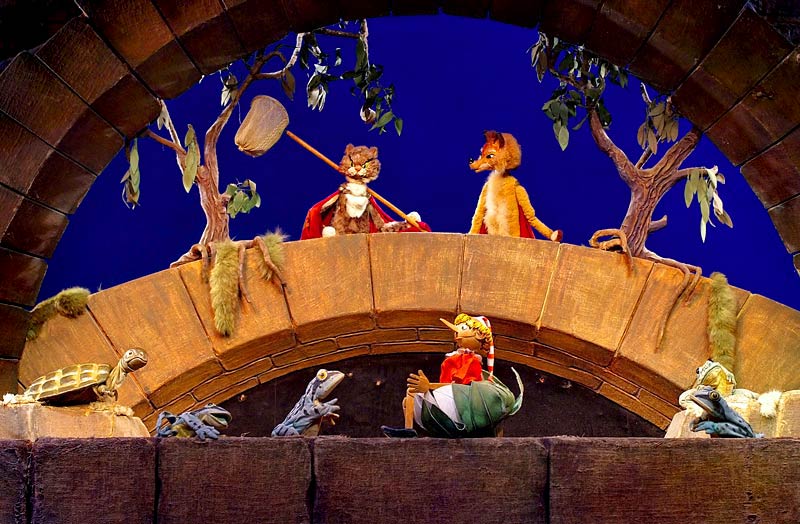 «Приключения Буратино»
Мальвина и Пьеро
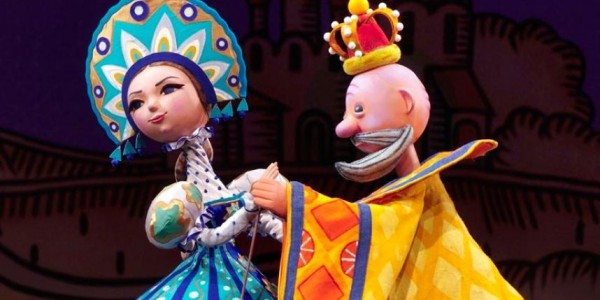 «Винни по прозвищу Пух»
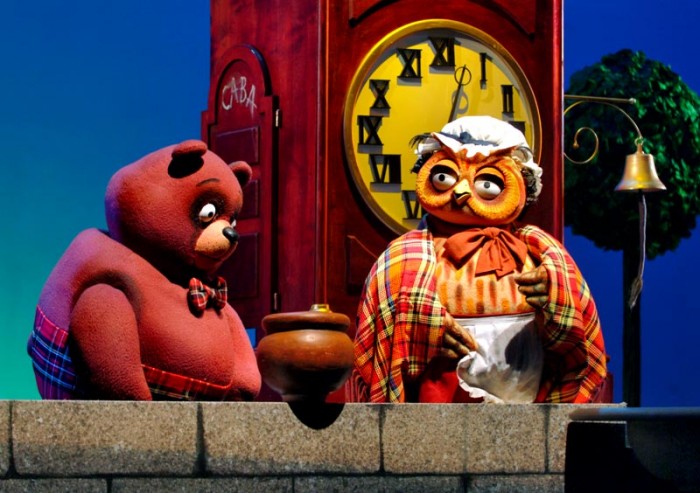 «Конек горбунок»
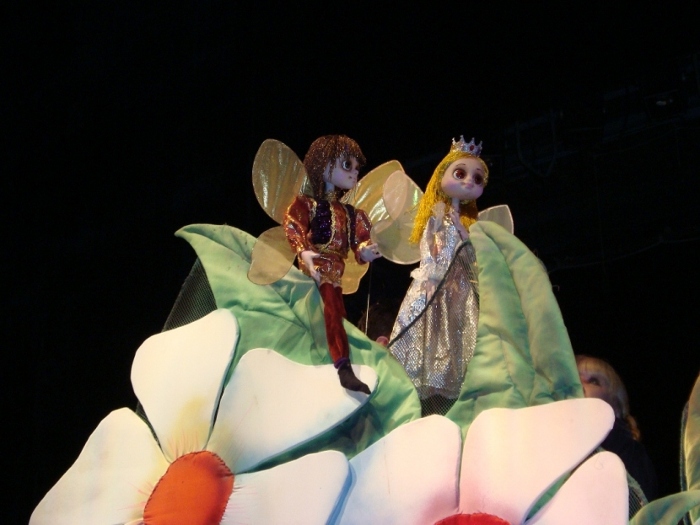 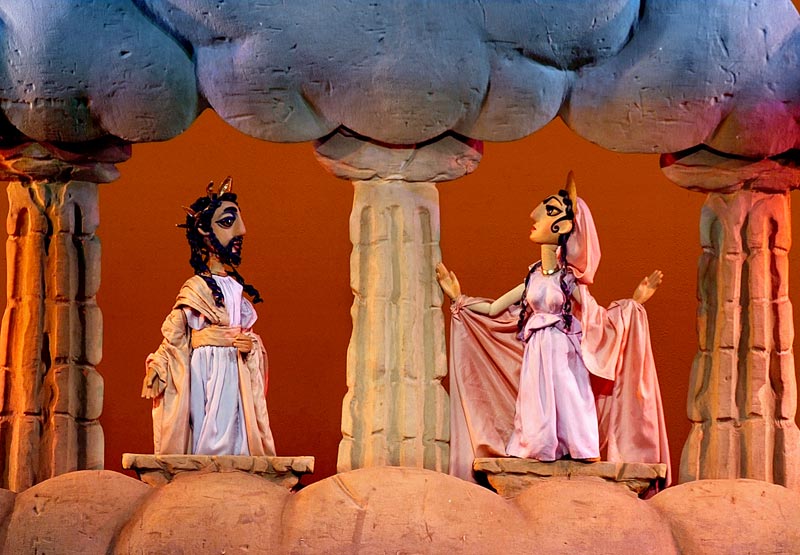 «Геракл»
«Дюймовочка»
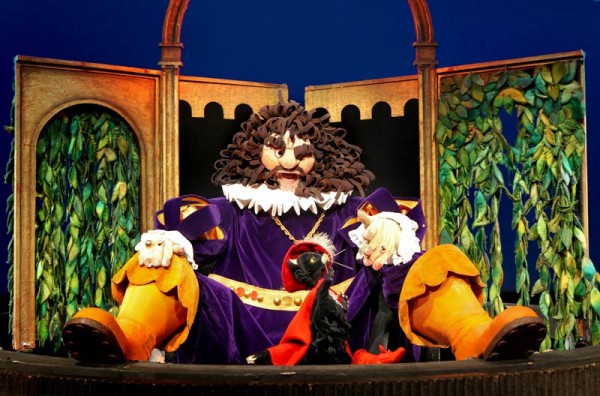 «Кот в сапогах»
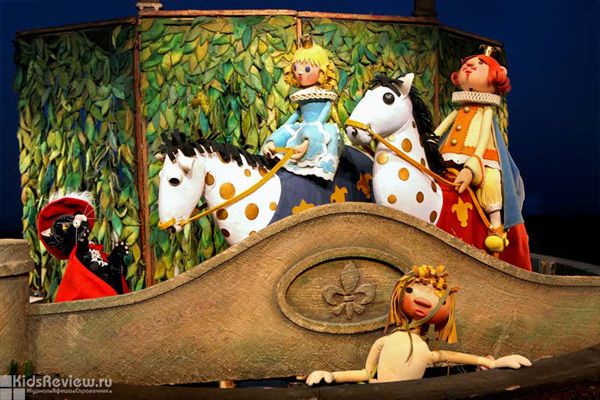 «Необыкновенный концерт»
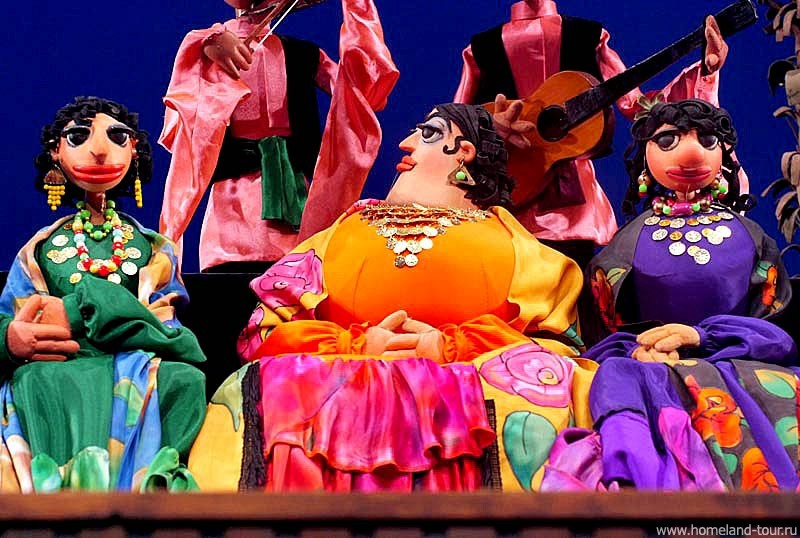 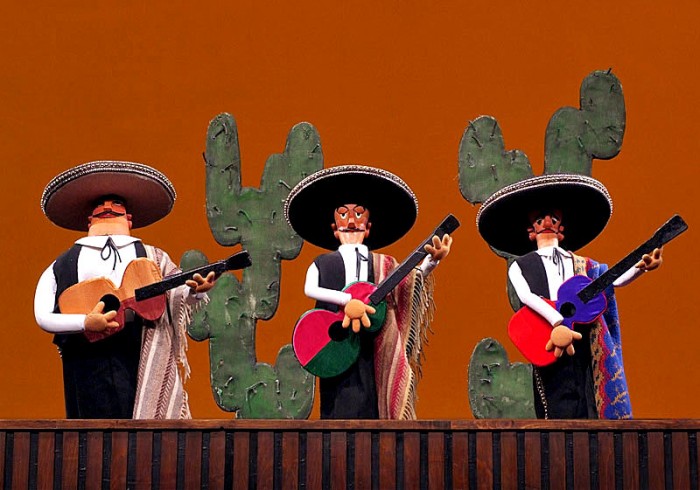 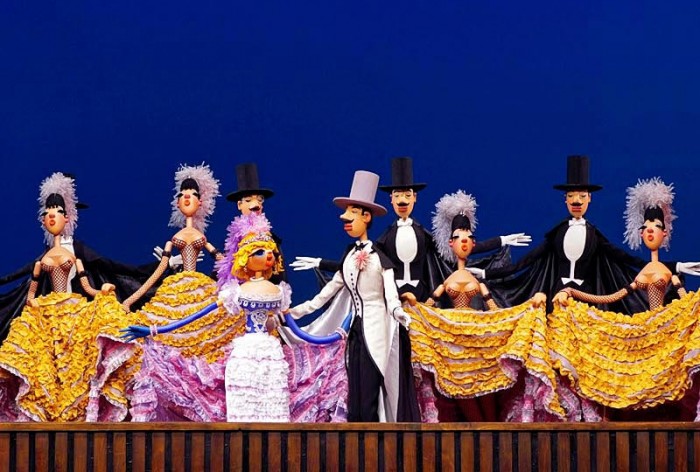 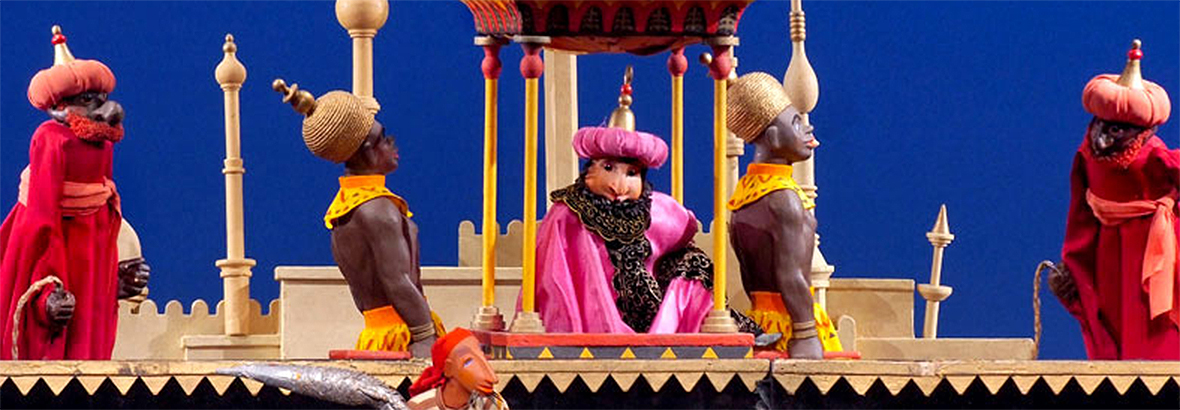 «Волшебная лампа Алладина»
В 2006 году рядом с театром появился памятник его основателю Сергею Образцову. Отлитый в бронзе Александром Балашовым монумент — увеличенная копия фарфоровой фигурки, которую в середине прошлого века сделал скульптор Илья Слоним. В руке у Сергея Образцова — Кармен, одна из его любимых кукол для сольной программы.
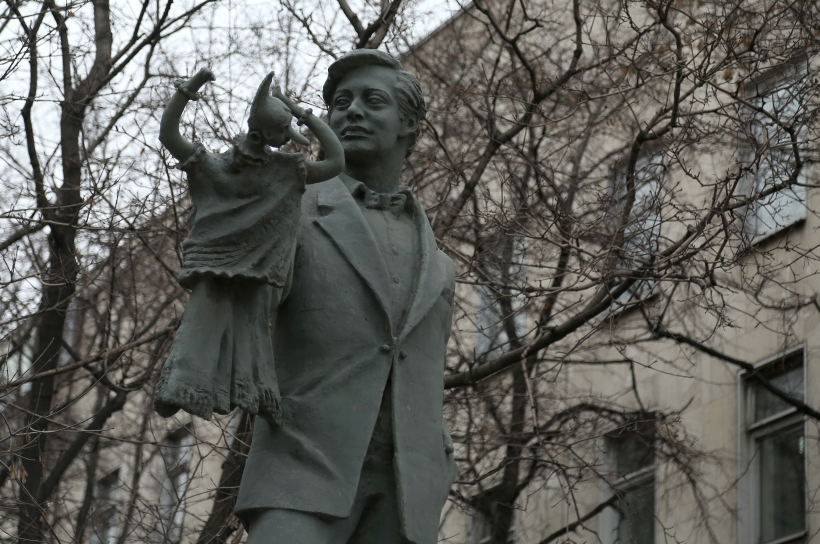 В квартире, где жил Сергей Владимирович Образцов - теперь музей.
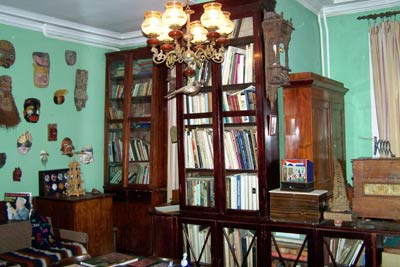 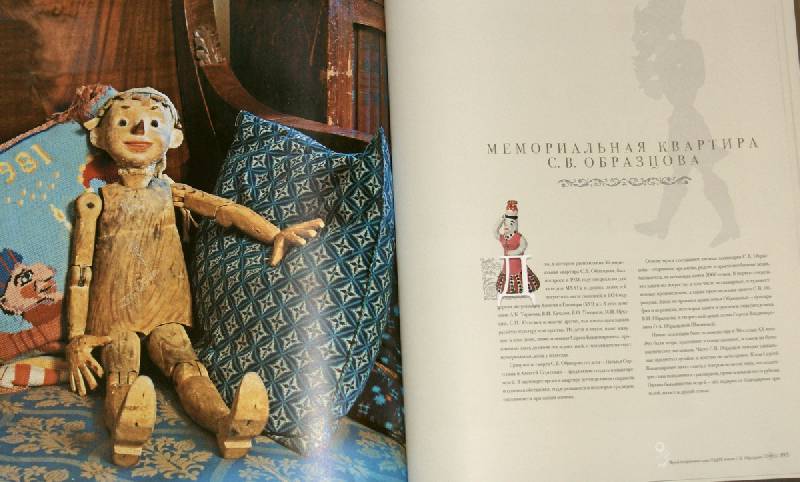 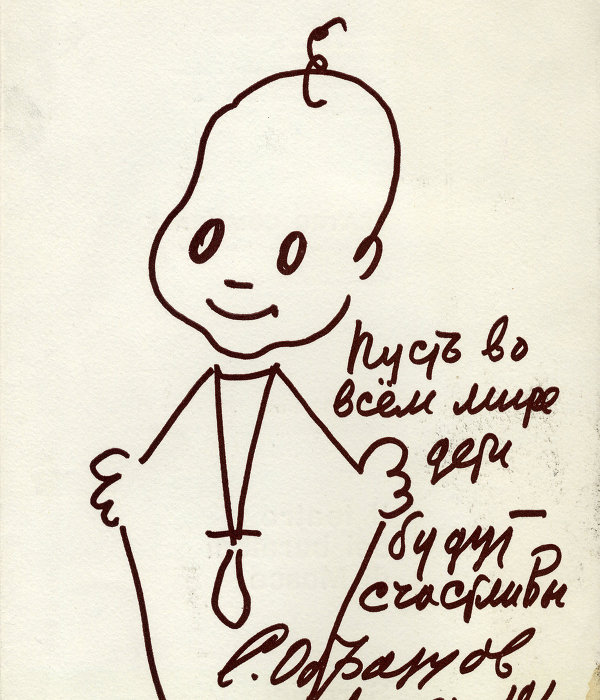